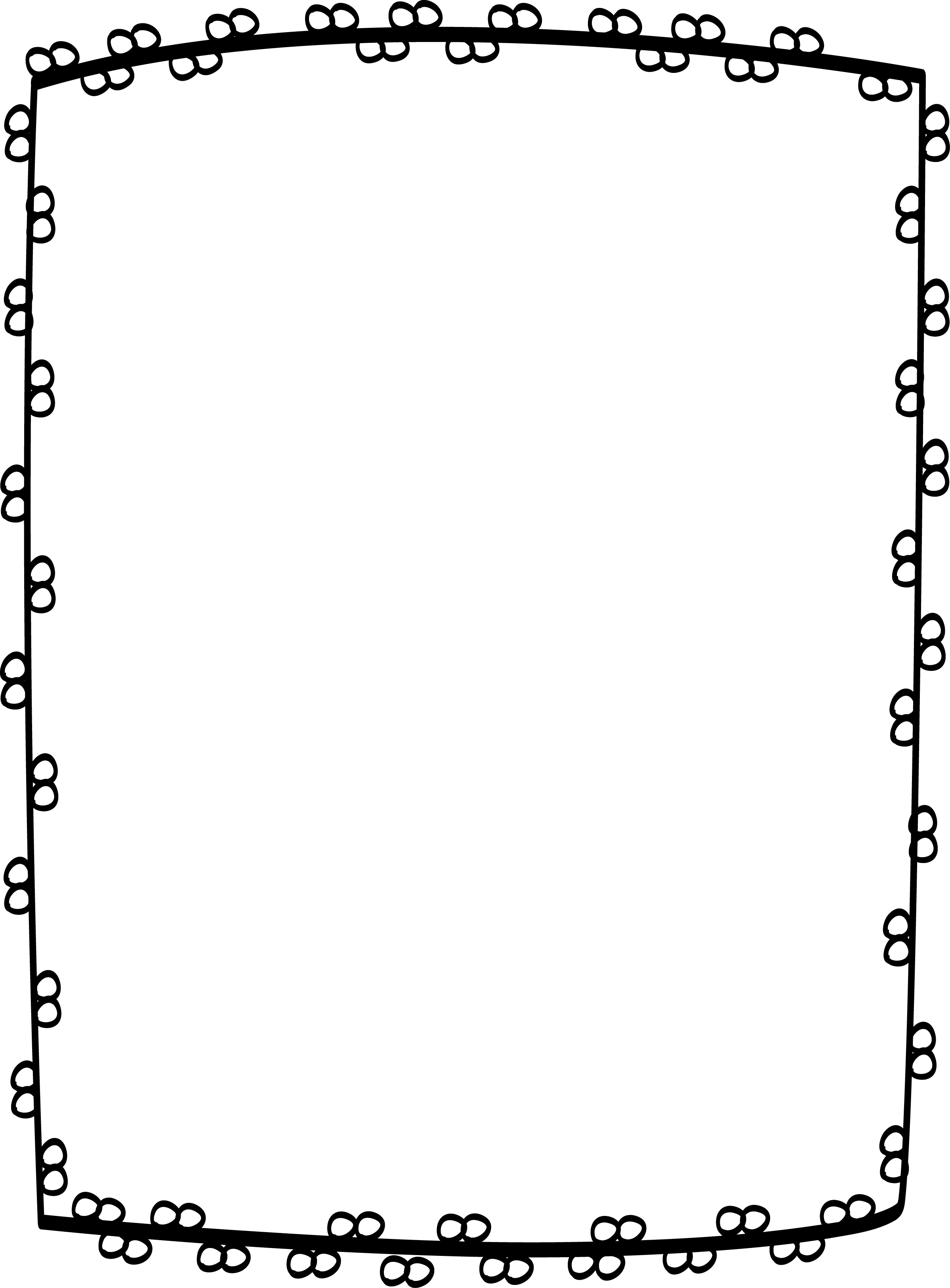 Diploma de graduación
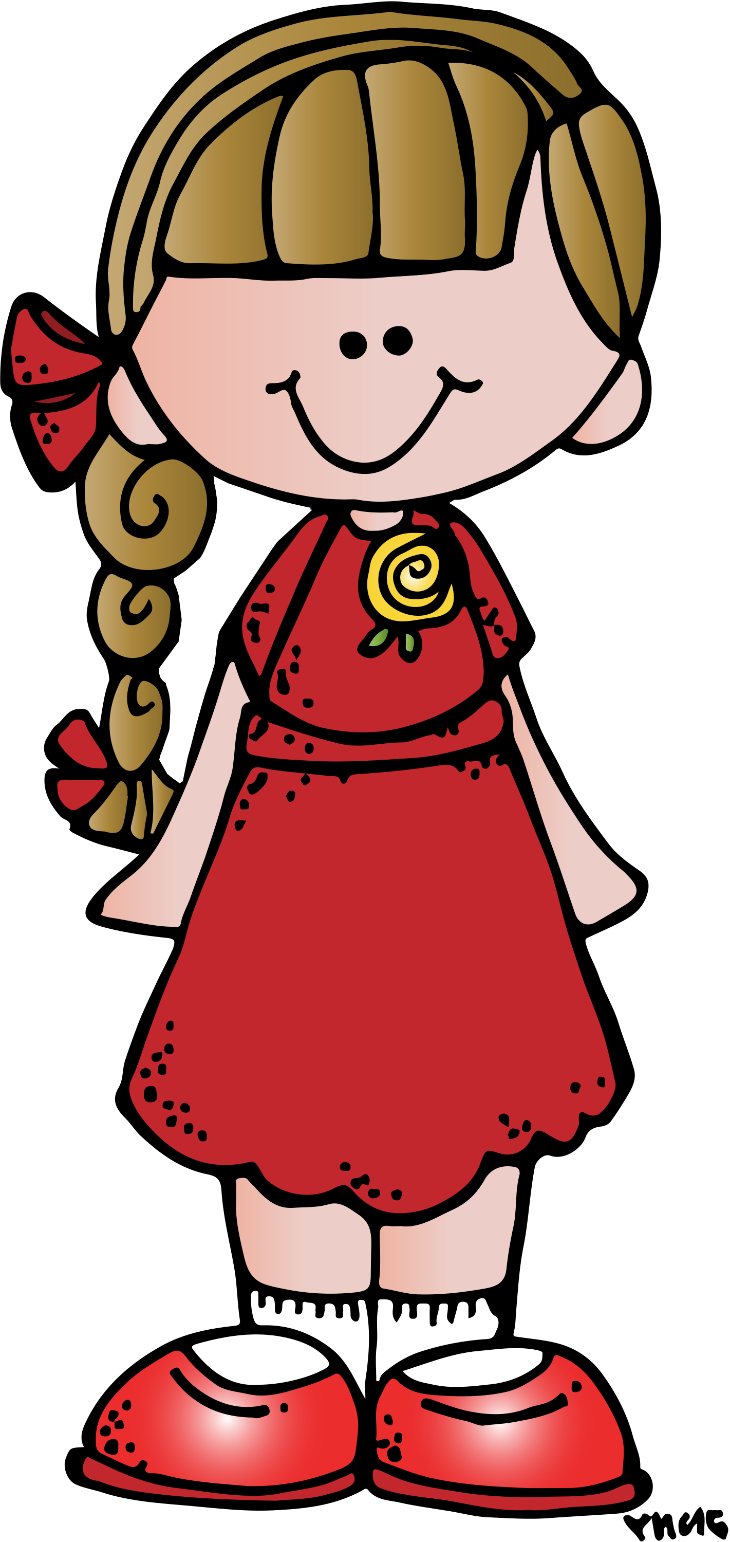 Felicidades por terminar tu formación en sexto grado.
Curso 2016- 2017
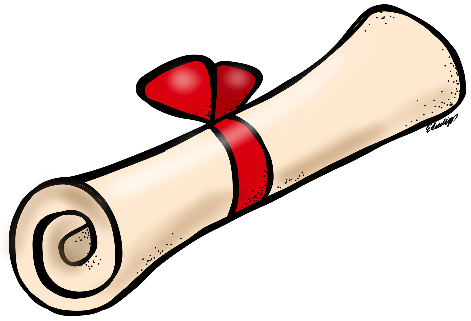 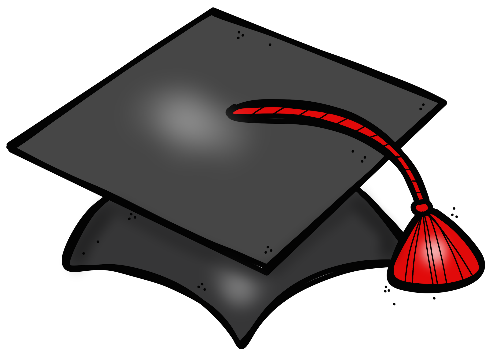 Nombre___________________________
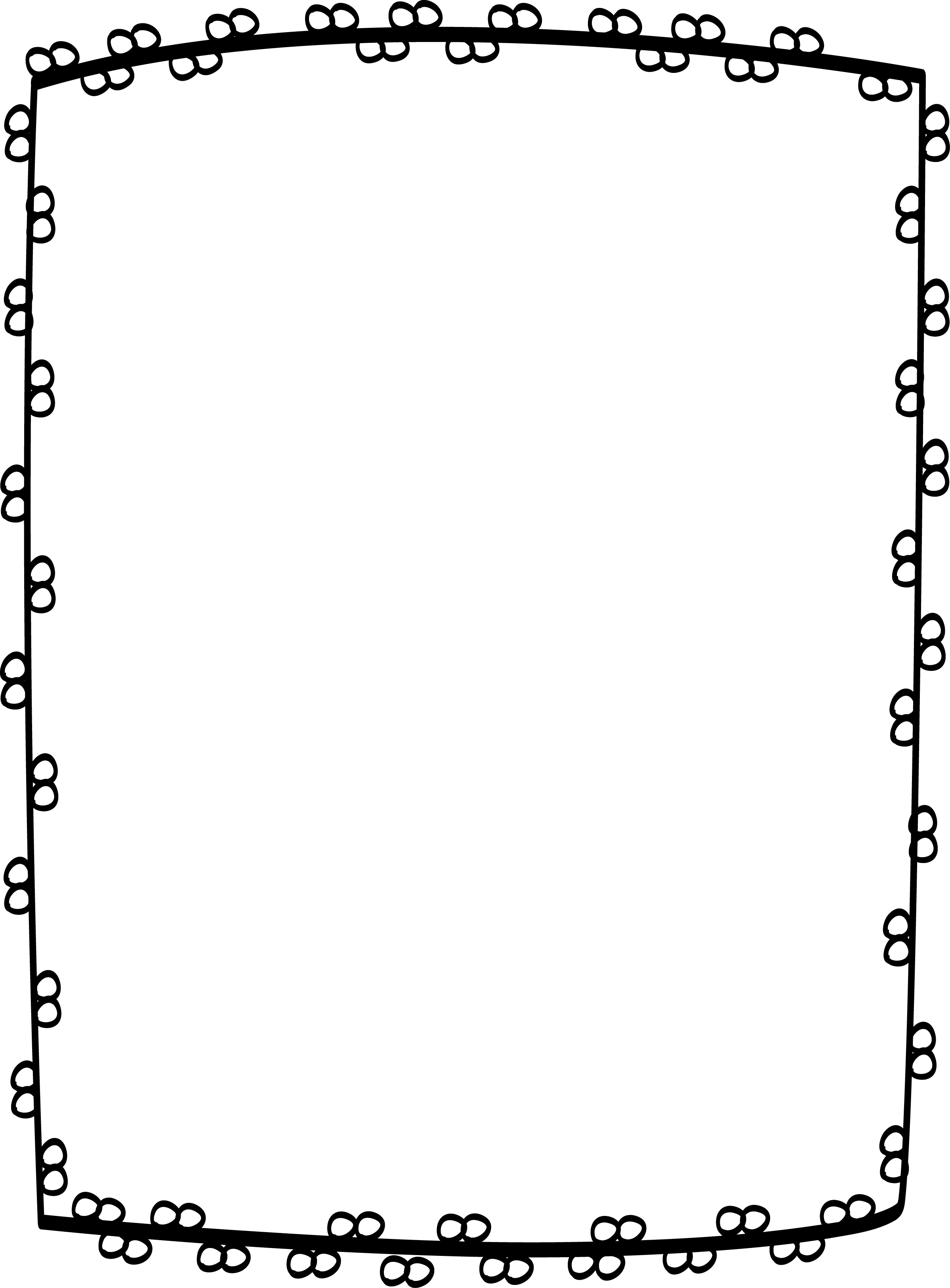 Diploma de graduación
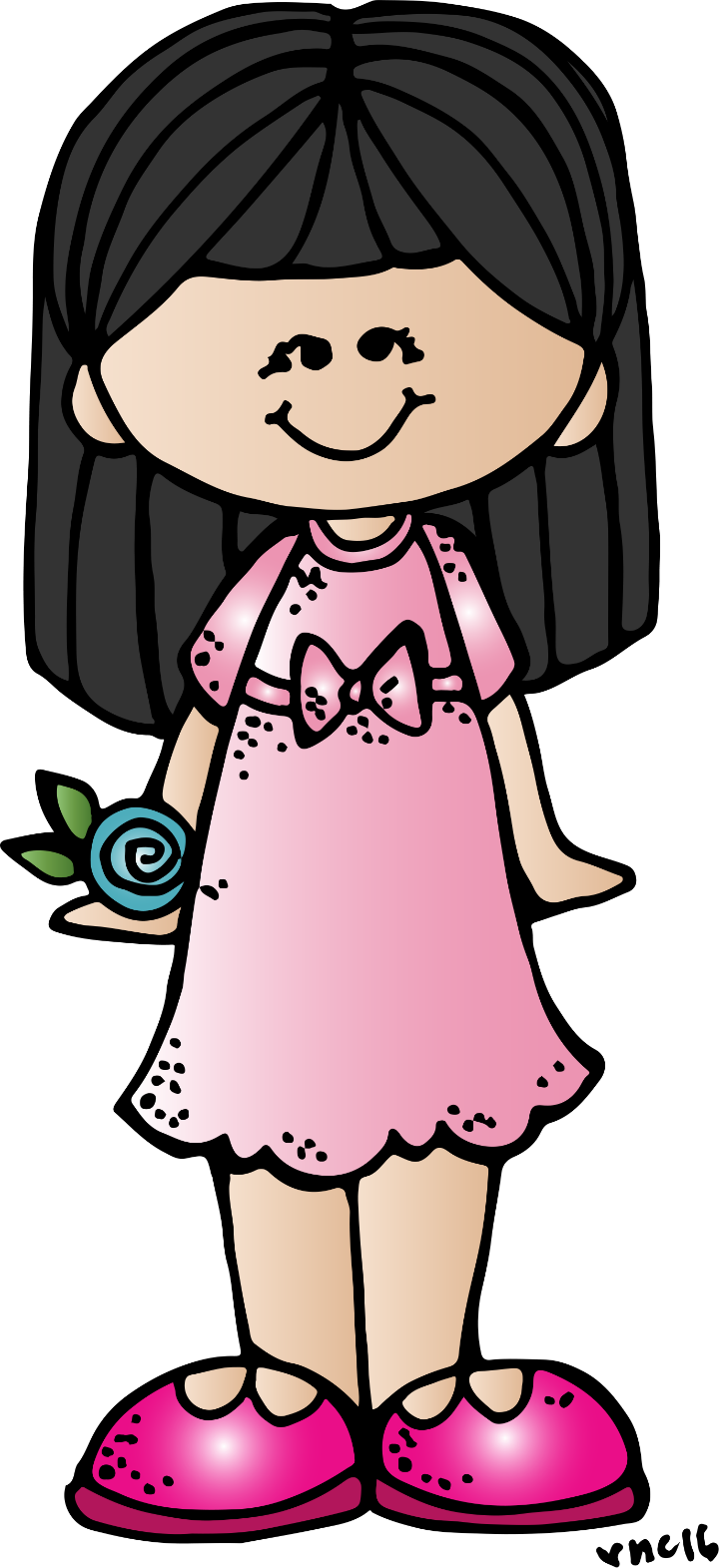 Felicidades por terminar tu formación en sexto grado.
Curso 2016- 2017
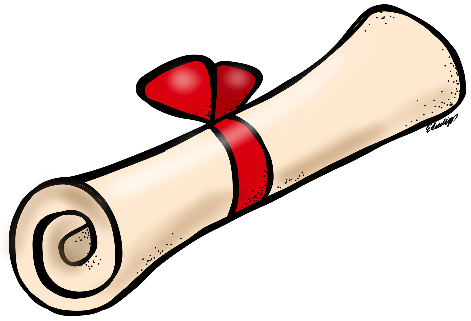 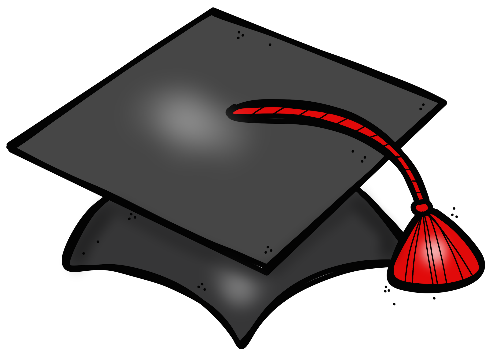 Nombre___________________________
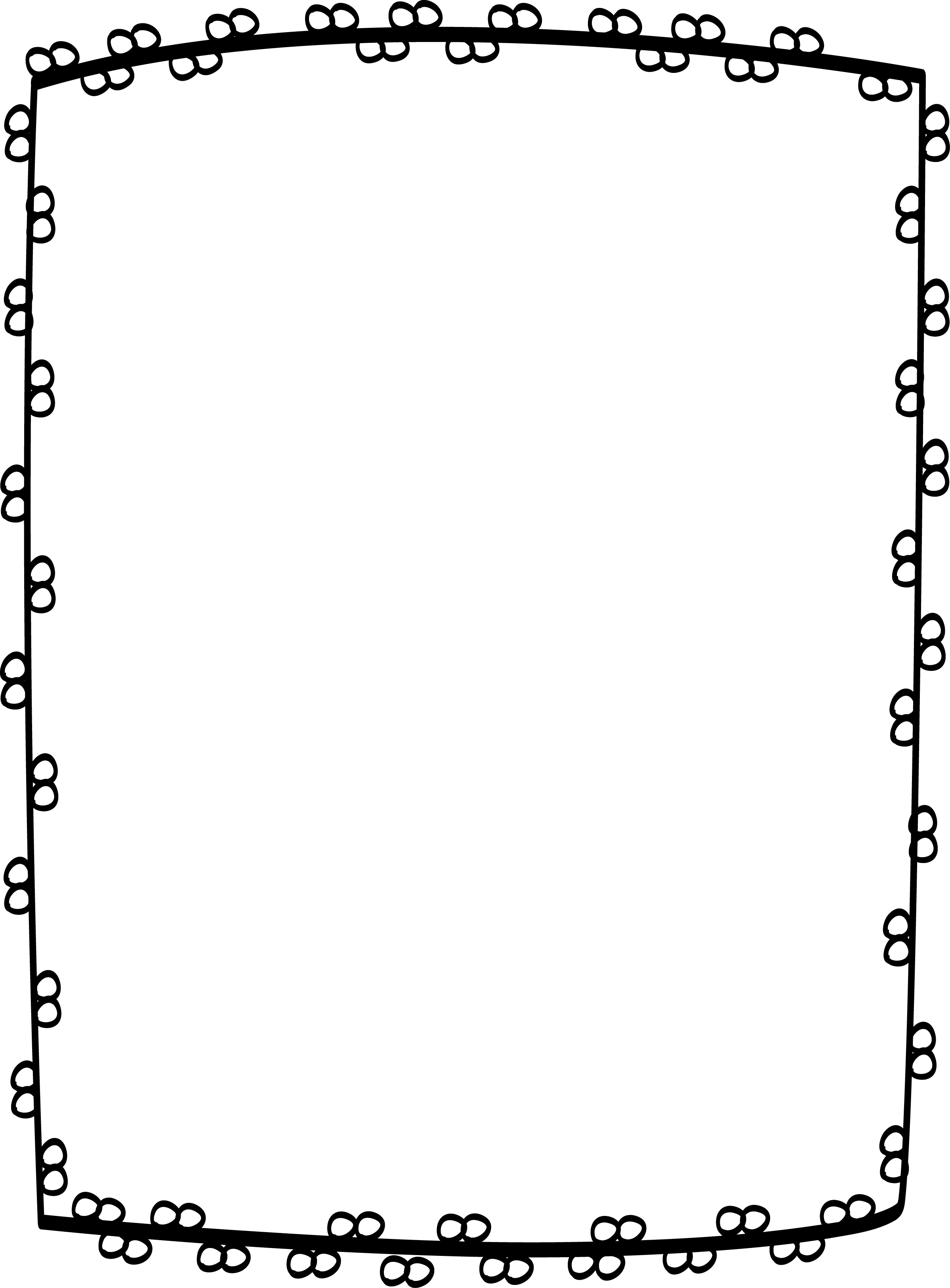 Diploma de graduación
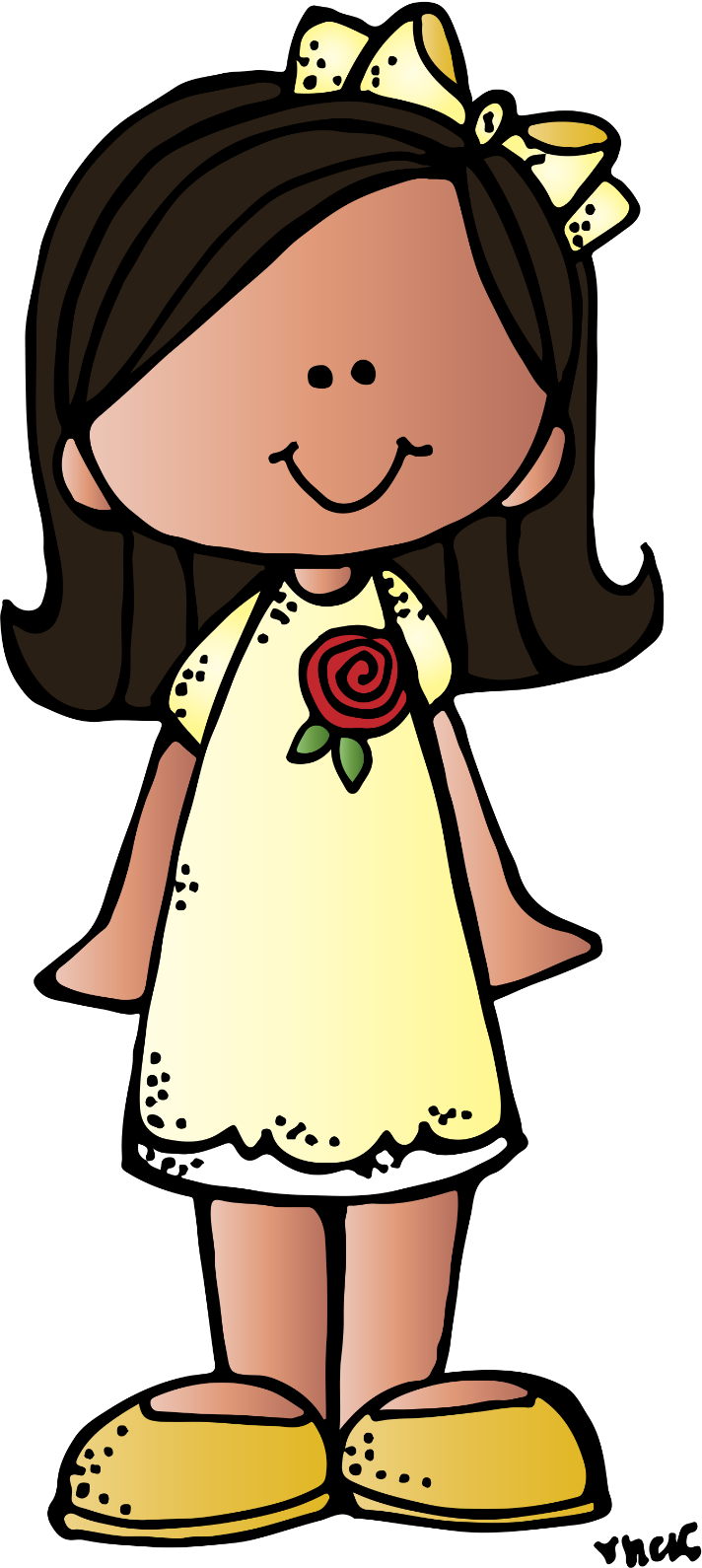 Felicidades por terminar tu formación en sexto grado.
Curso 2016- 2017
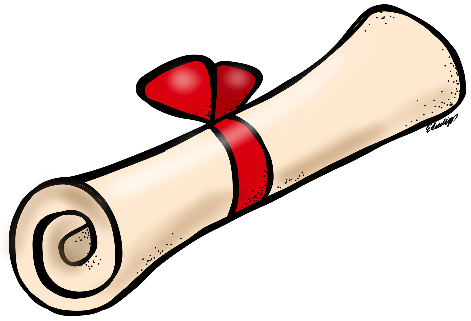 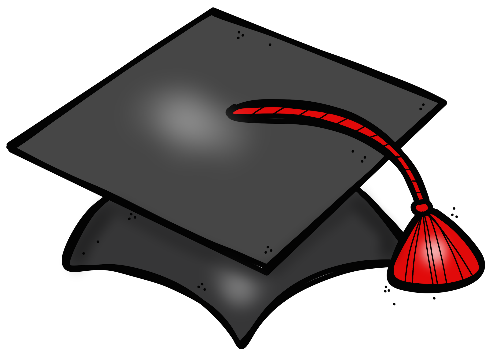 Nombre___________________________
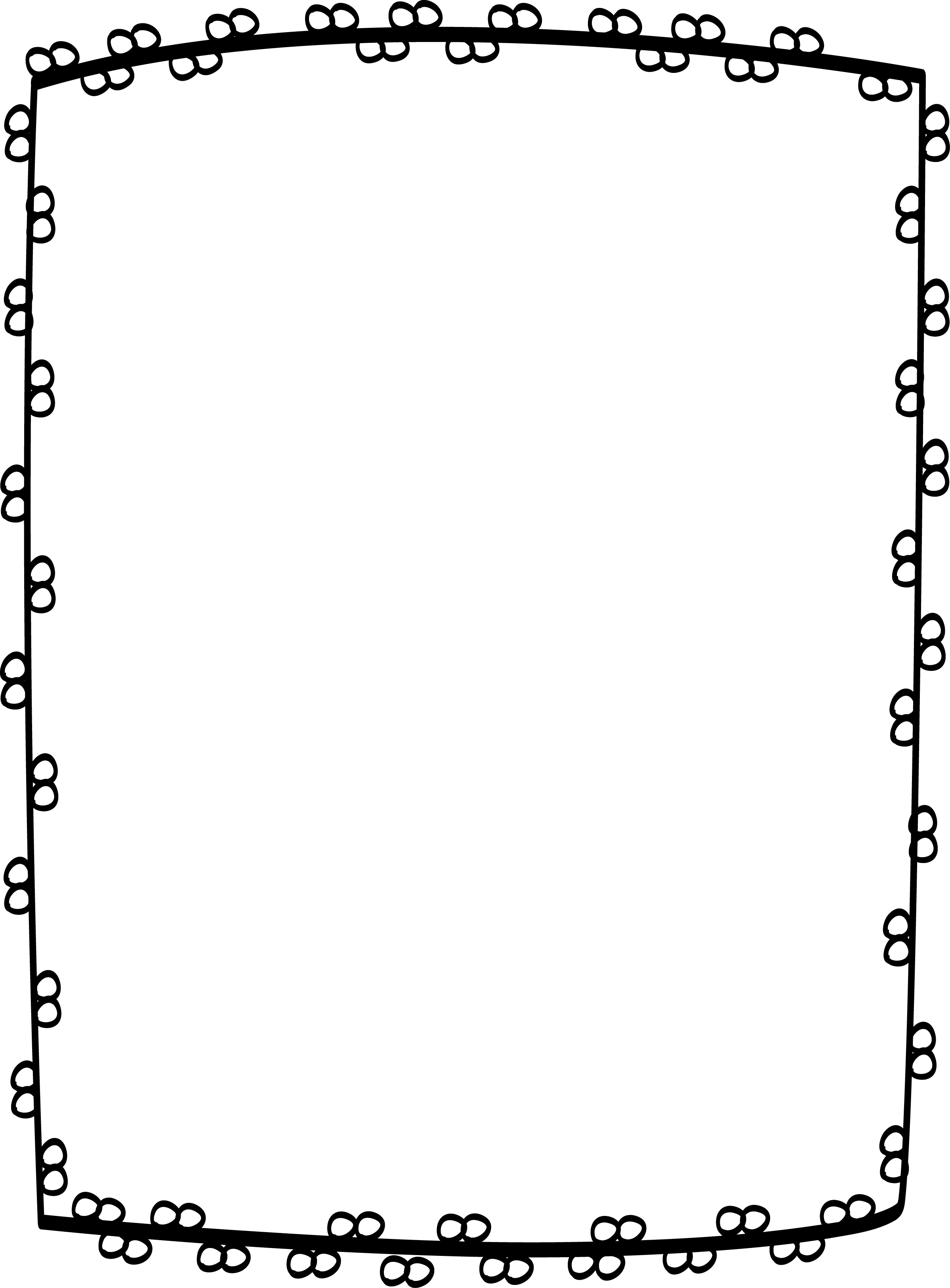 Diploma de graduación
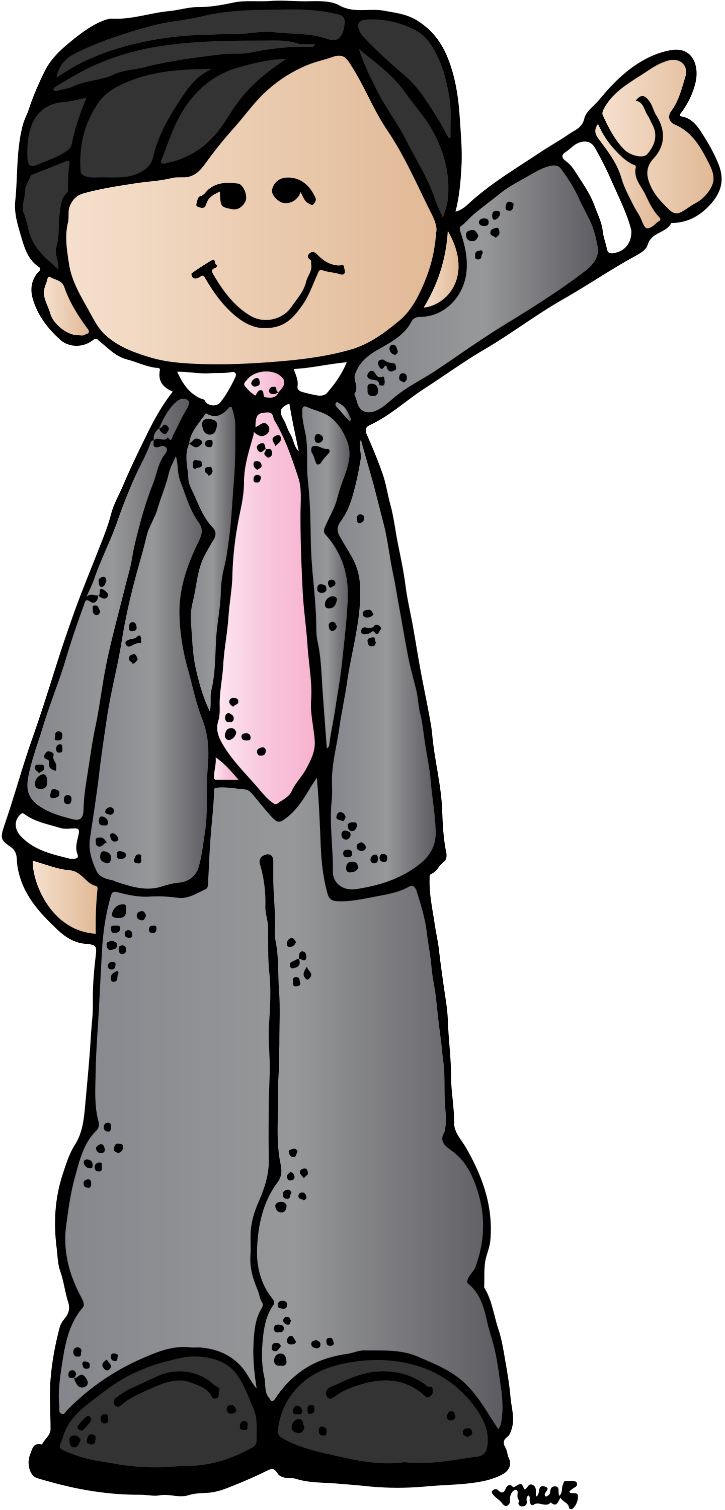 Felicidades por terminar tu formación en sexto grado.
Curso 2016- 2017
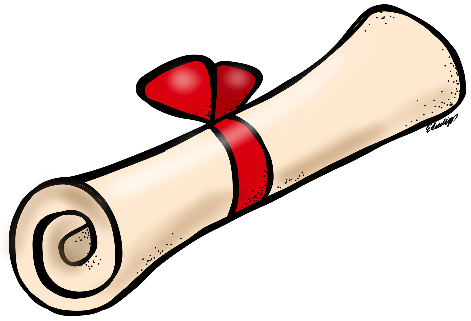 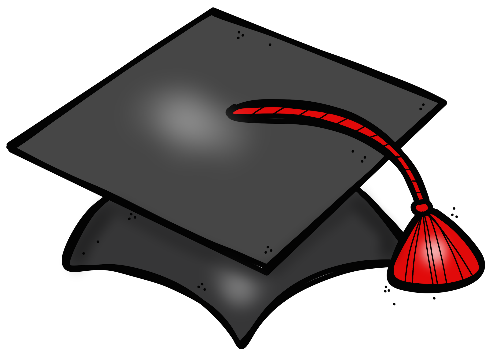 Nombre___________________________
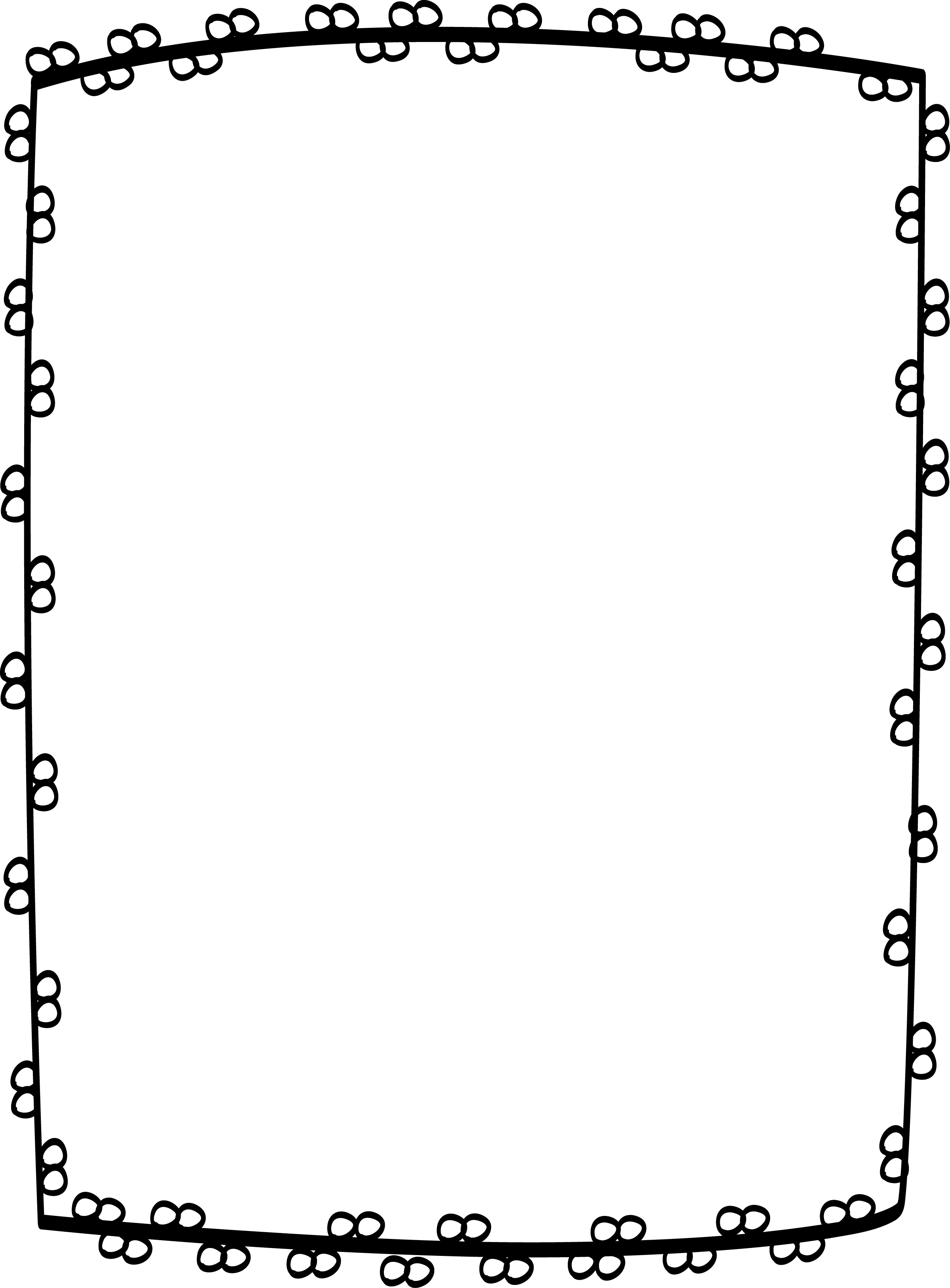 Diploma de graduación
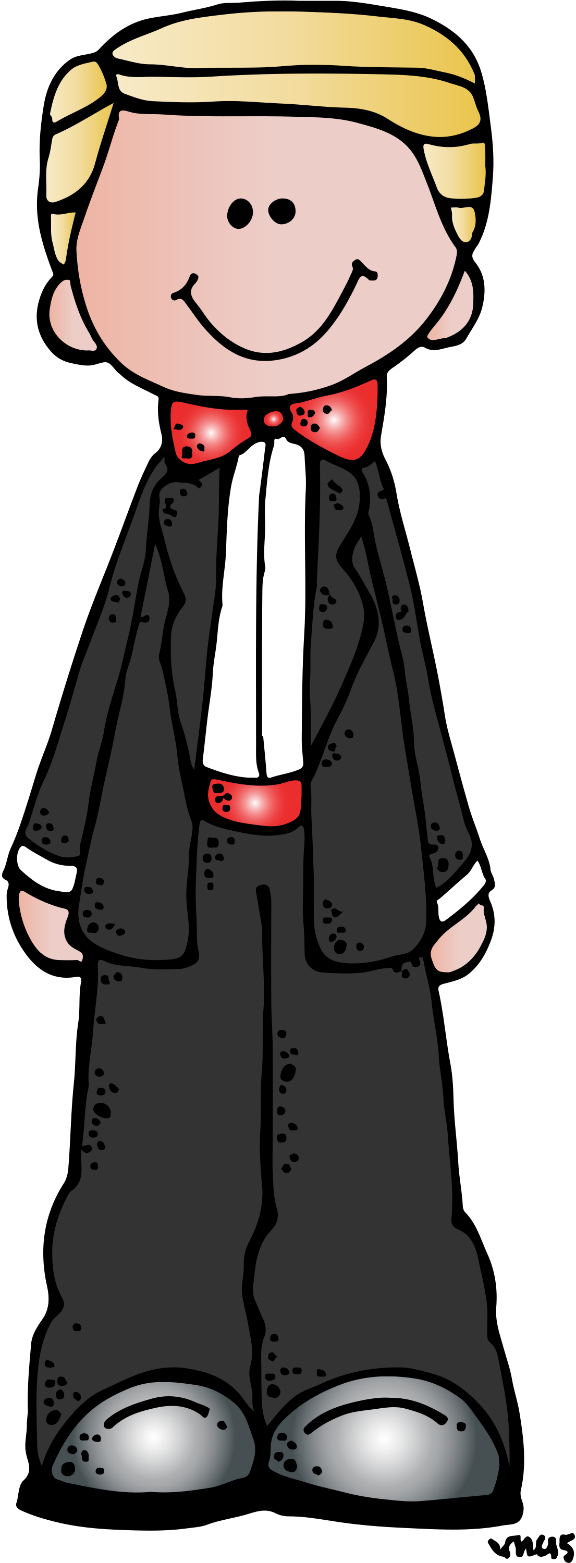 Felicidades por terminar tu formación en sexto grado.
Curso 2016- 2017
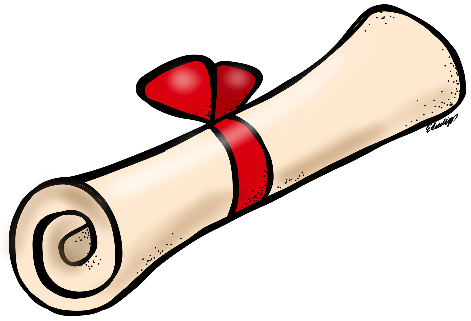 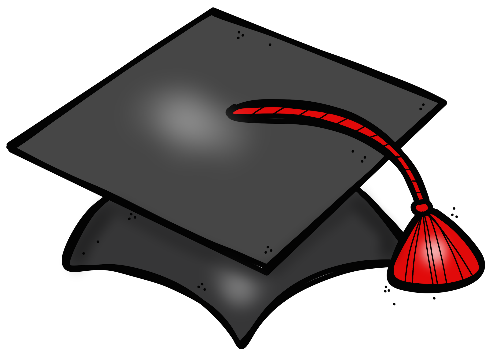 Nombre___________________________
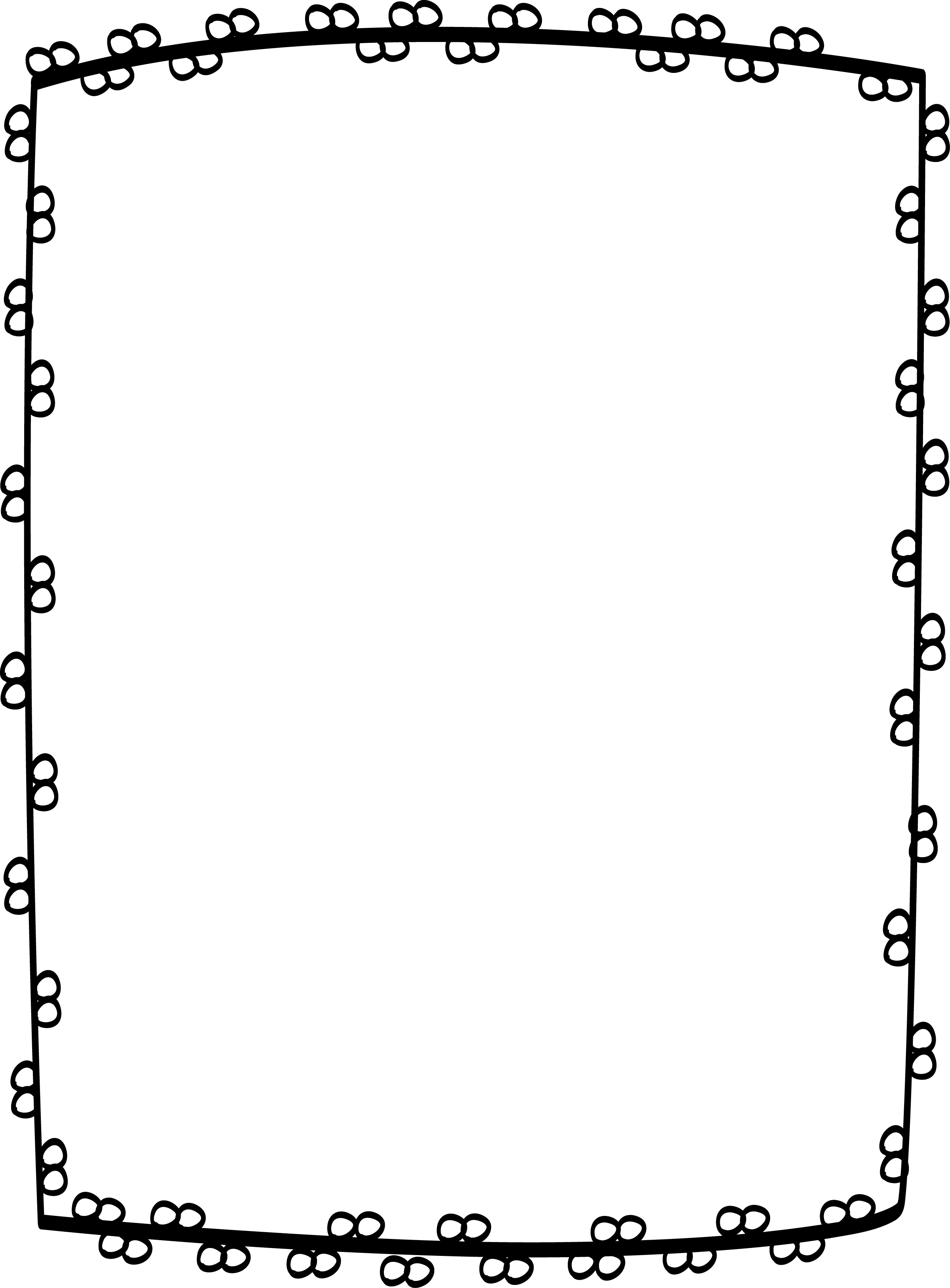 Diploma de graduación
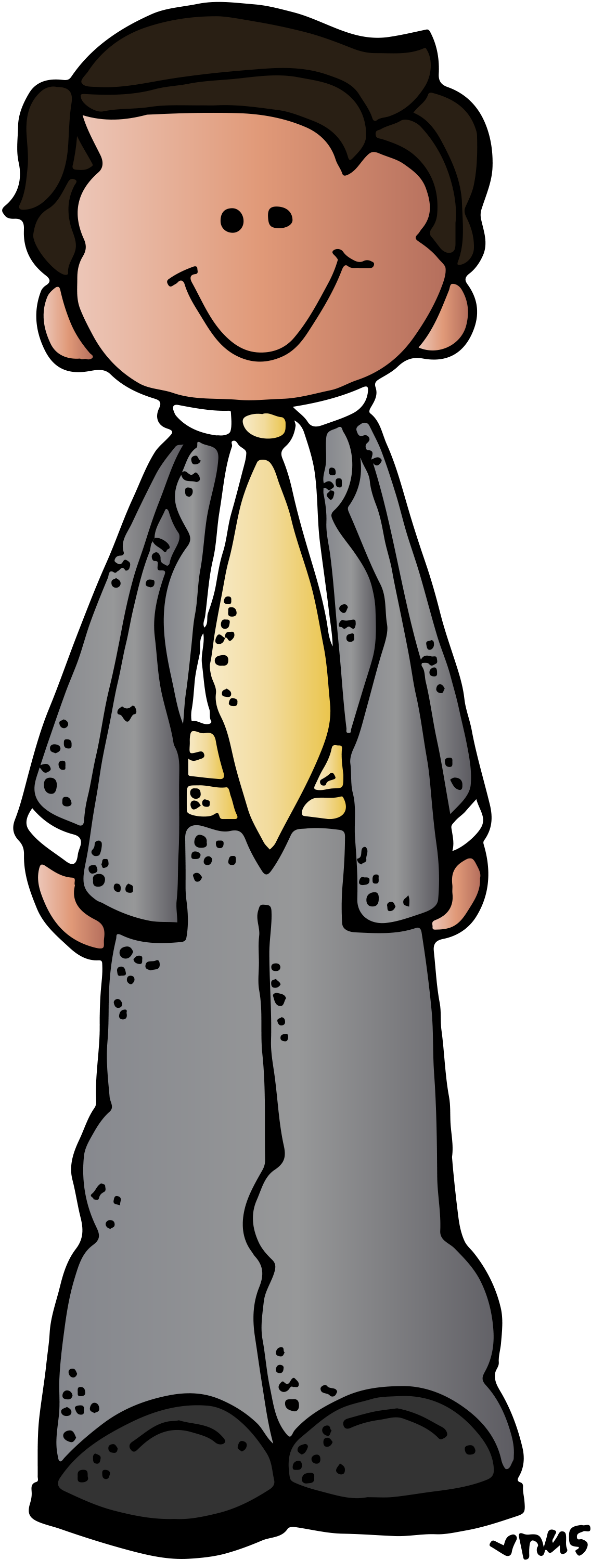 Felicidades por terminar tu formación en sexto grado.
Curso 2016- 2017
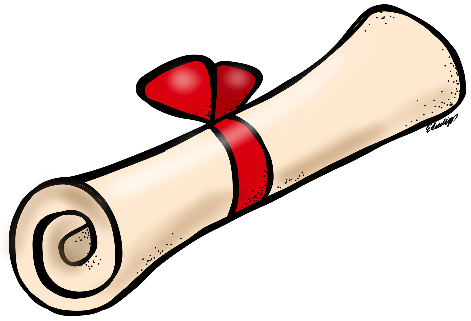 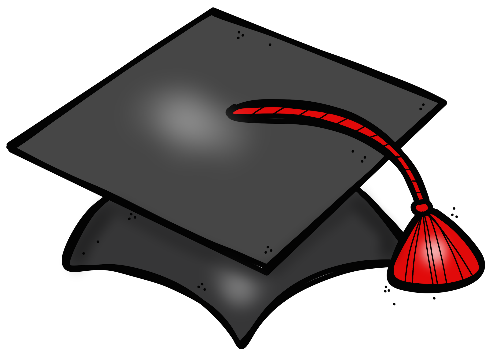 Nombre___________________________